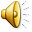 МБОУ Кочуновская ООШВНЕКЛАССНОЕ МЕРОПРИЯТИЕпо экономике
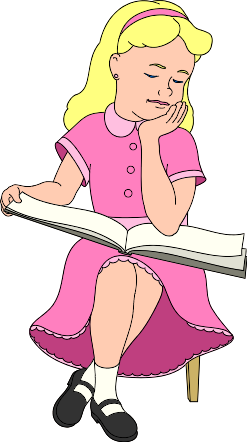 ПОЛЕ ЧУДЕС
(для 7-9 классов)
б
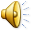 о
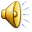 1 ТРОЙКА ИГРОКОВ
И
Н
В
Е
С
Т
И
Ц
И
И
б
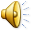 о
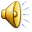 2 ТРОЙКА ИГРОКОВ
Б
Ю
Д
Ж
Е
Т
б
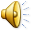 о
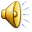 3 ТРОЙКА ИГРОКОВ
М
Е
Н
Е
Д
Ж
Е
Р
б
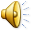 о
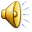 ФИНАЛЬНЫЙ ТУР
Д
Е
В
А
Л
Ь
В
А
Ц
И
Я
б
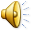 о
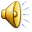 СУПЕР ИГРА
К
А
Р
Л
М
А
Р
К
С
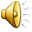 СПАСИБО ЗА ИГРУ !
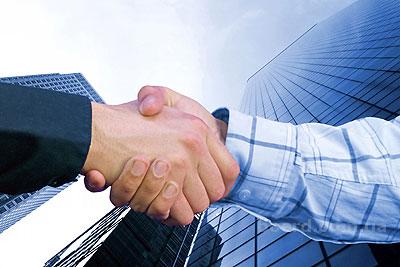